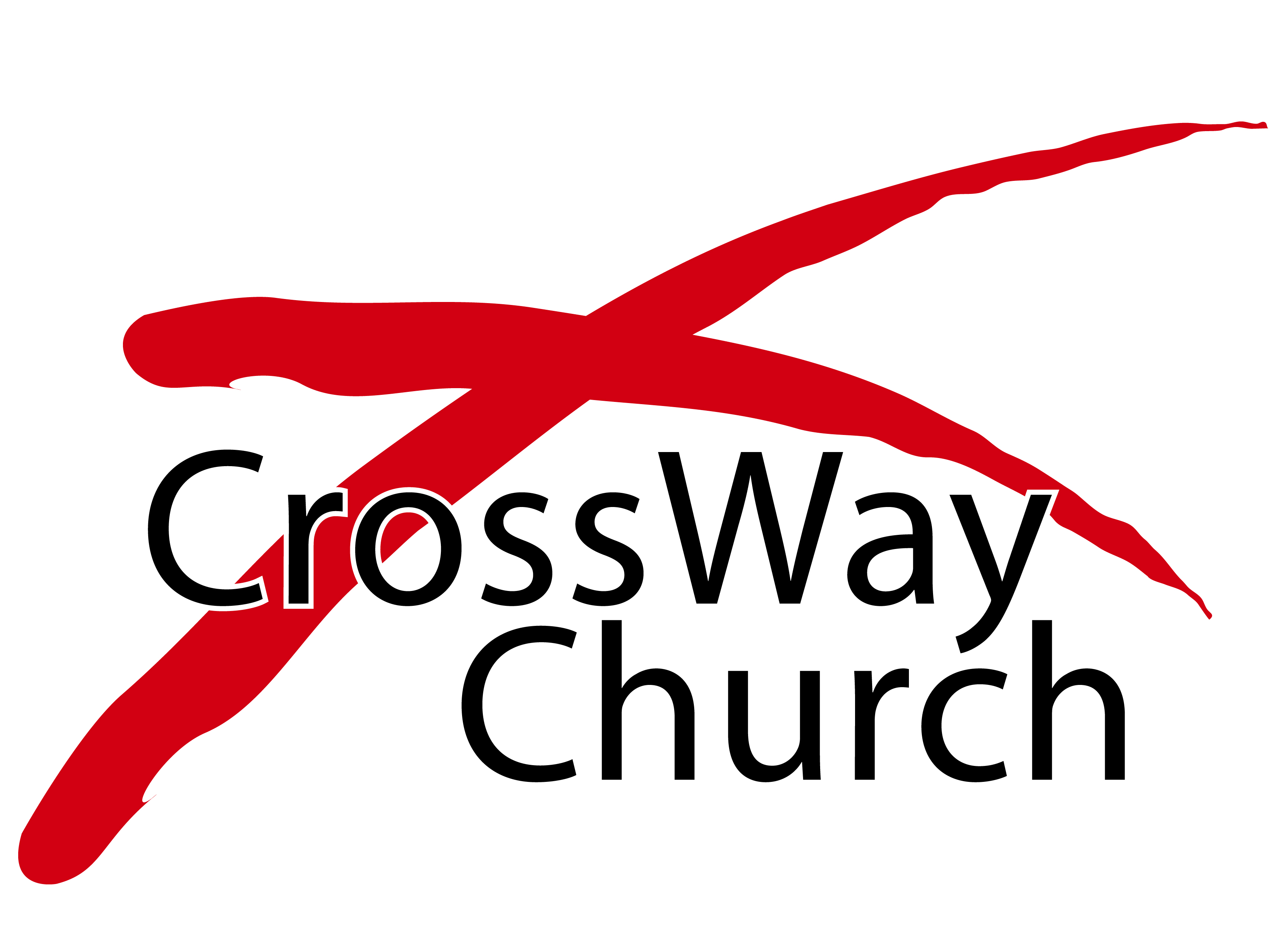 Cultivating an Unhurried Heart
Psalm 27:1-14
© November 13, 2016
Guest Speaker: Alan Fadling
REMEMBER WHO GOD IS
1 The LORD is my light and my salvation— 
whom shall I fear? 
The LORD is the stronghold of my life—
of whom shall I be afraid?  (v. 1)

David begins with God. Sounds simple, right? 

But there is such wisdom packed into starting with remember who God is. 
God is my light, my salvation and the stronghold of my life. 
When I remember that, I somehow slow down inside. My fears diminish.
REMEMBER WHO GOD IS
The trouble David describes in verses 2-3 seems to escalate in each pair of lines (evil men, enemies/foes, an army, a war breaks out). 

2 When evil men advance against me 
to devour my flesh, 
when my enemies and my foes attack me, they will stumble and fall.3 Though an army besiege me, my heart will not fear; though war break out against me, even then will I be confident. (vs. 2-3)
LEARN TO SEEK ONE THING
4 One thing I ask of the LORD, 
	this is what I seek: 
that I may dwell in the house of the LORD 
	all the days of my life, 
to gaze upon the beauty of the LORD 
	and to seek him in his temple. (v. 4)

He asks one thing of the Lord. David’s “one thing” is this: continual abiding in God’s beautiful, wise and holy presence. This is what he’s seeking. This is what he wants.
LEARN TO SEEK ONE THING
4 One thing I ask of the LORD, 
	this is what I seek: 
that I may dwell in the house of the LORD 
	all the days of my life, 
to gaze upon the beauty of the LORD 
	and to seek him in his temple. (v. 4)

Too often, our prayer does not sound like one thing but countless things. 

But at the center of it all, drawing all things together and making sense of it all, is just one thing.
RESPOND TO GOD’S INNER INVITATION
8 My heart says of you, “Seek his face!” 
Your face, LORD, I will seek. (v. 8)

Right now, this is what God is saying in your heart: “Seek my face. Let me become the singular focus of your will and the only affection of your heart.” David says, “Yes. I’ll do just that.” 

It is God’s Spirit that puts it in us to so desire and it is God’s Spirit that enables us to actually seek.
ACKNOWLEDGE TROUBLE’S TEMPTATIONS
9 Do not hide your face from me. 
Do not turn your servant away in anger, 
you who have been my help. 
Do not cast me off, do not forsake me, 
O God of my salvation!10 Though my father and mother forsake me, 
	the LORD will receive me. (vs. 9-10)

Trouble tempts us, to wonder if God is abandoning or even rejecting us (vs. 9-10). David prays these worries and fears directly.
ACKNOWLEDGE TROUBLE’S TEMPTATIONS
When we face great trouble, we especially need the Lord to guide us on a good and straight path that avoids enemy territory.

11 Teach me your way, O LORD; lead me in a straight path because of my oppressors. (v. 11)
DAVID’S ENCOURAGEMENT TO US
13 I am still confident of this: I will see the goodness of the LORD in the land of the living.  
14 Wait for the LORD; 
be strong and take heart 
and wait for the LORD. (vs. 13-14)
THREE PRACTICAL QUESTIONS FOR OUR EVERYDAY LIFE
What is it about who God is that you most need to rehearse, remember and rest in today?

In the face of whatever may be troubling you lately, how might you bring yourself to abide in God, behold his beauty, seek him to worship? 

David invites us twice to wait for the Lord. For what might you need to wait for the Lord in your life and work these days?
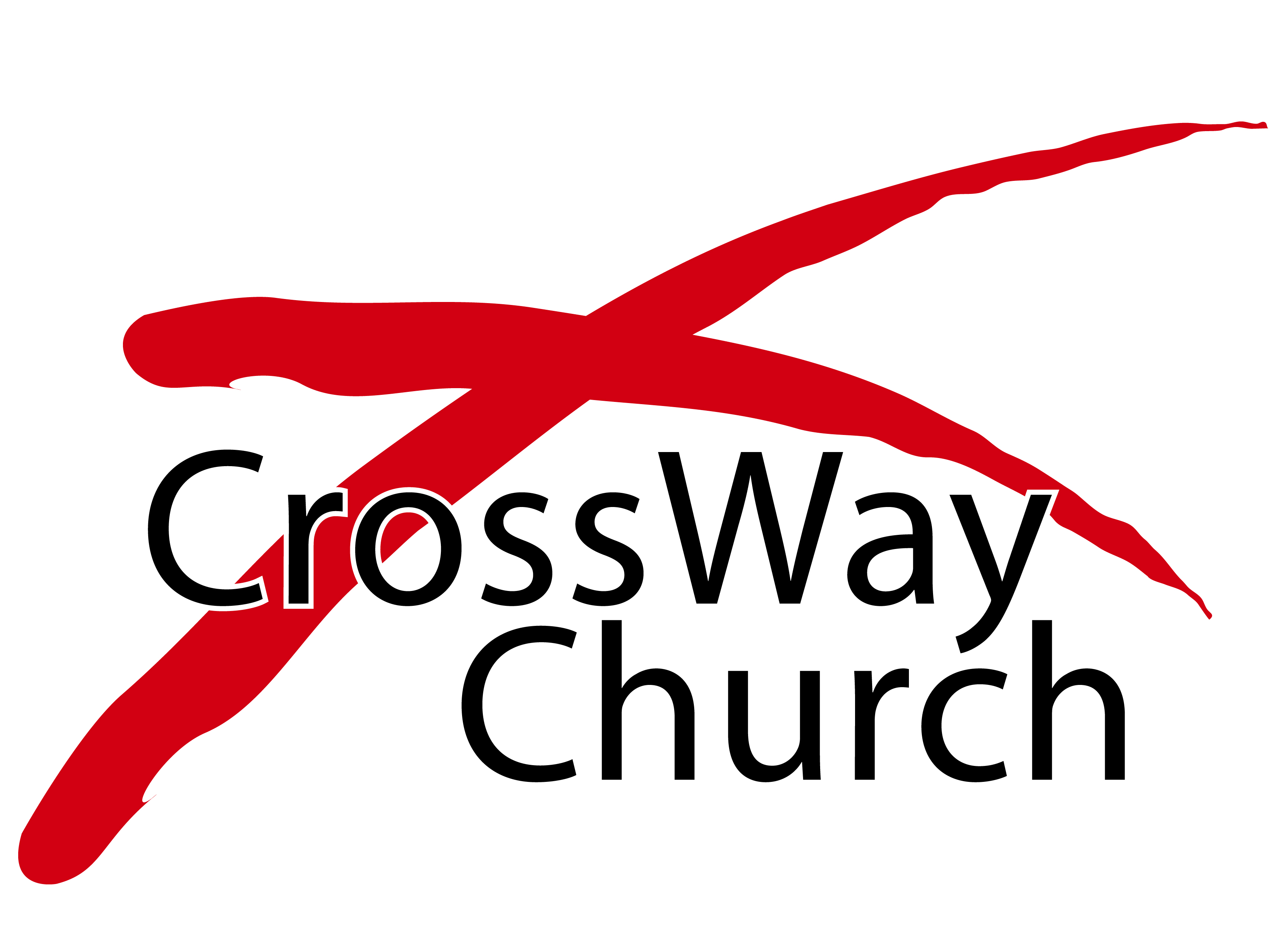